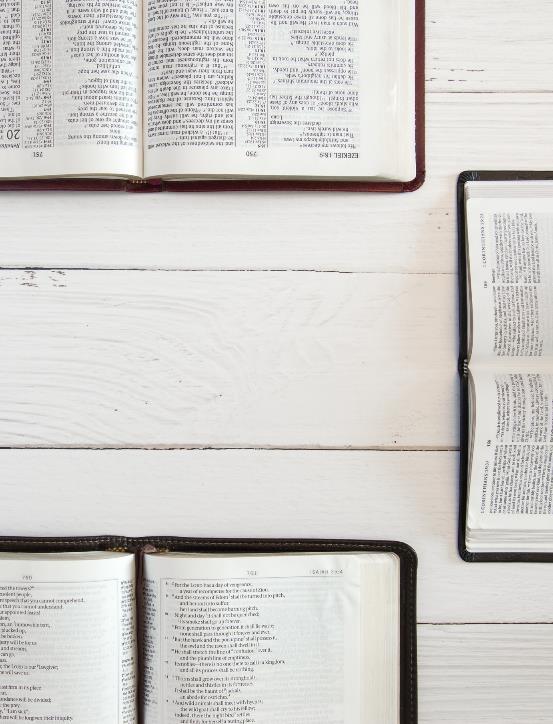 WELCOME TO
SUNDAY SCHOOL
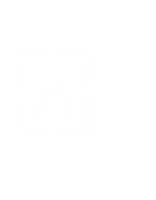 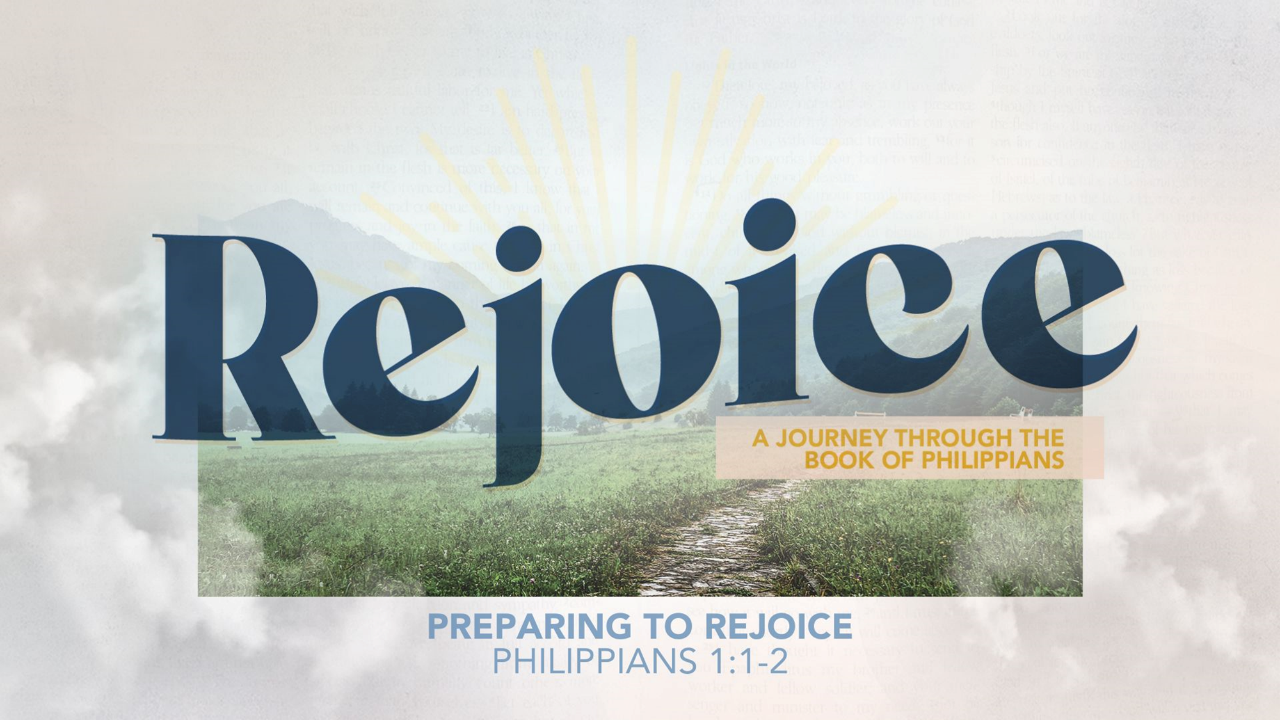 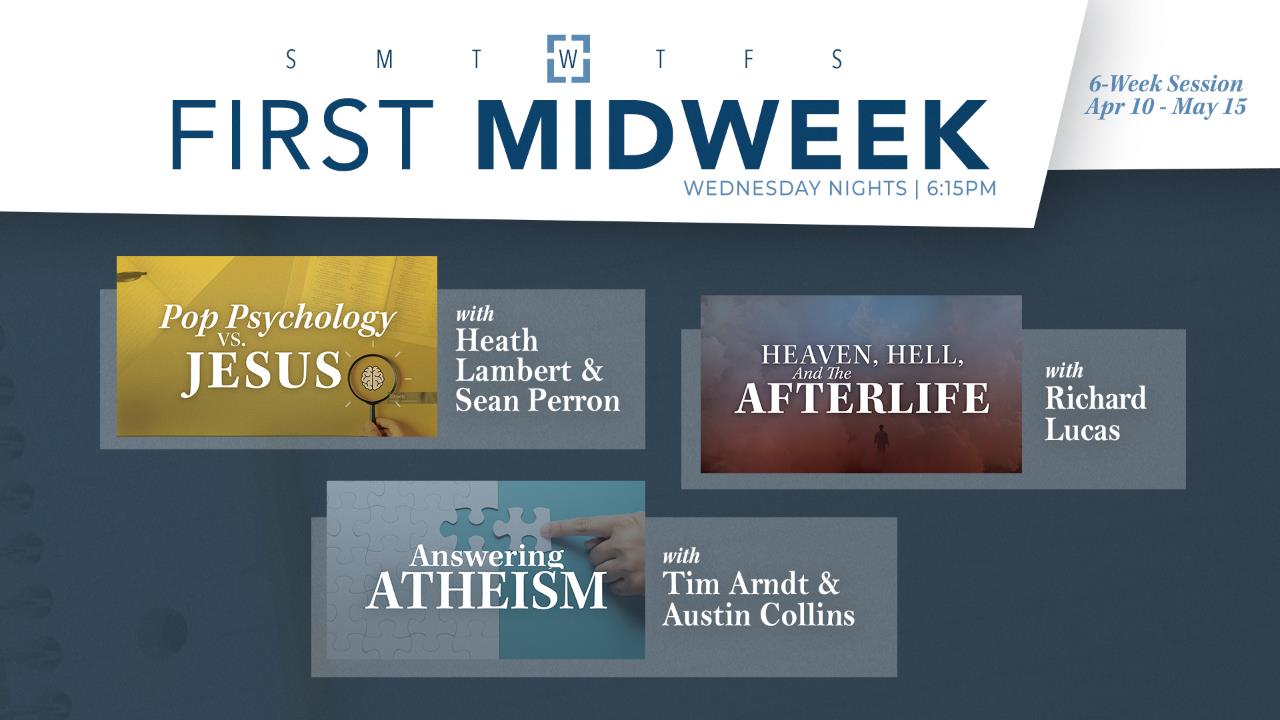 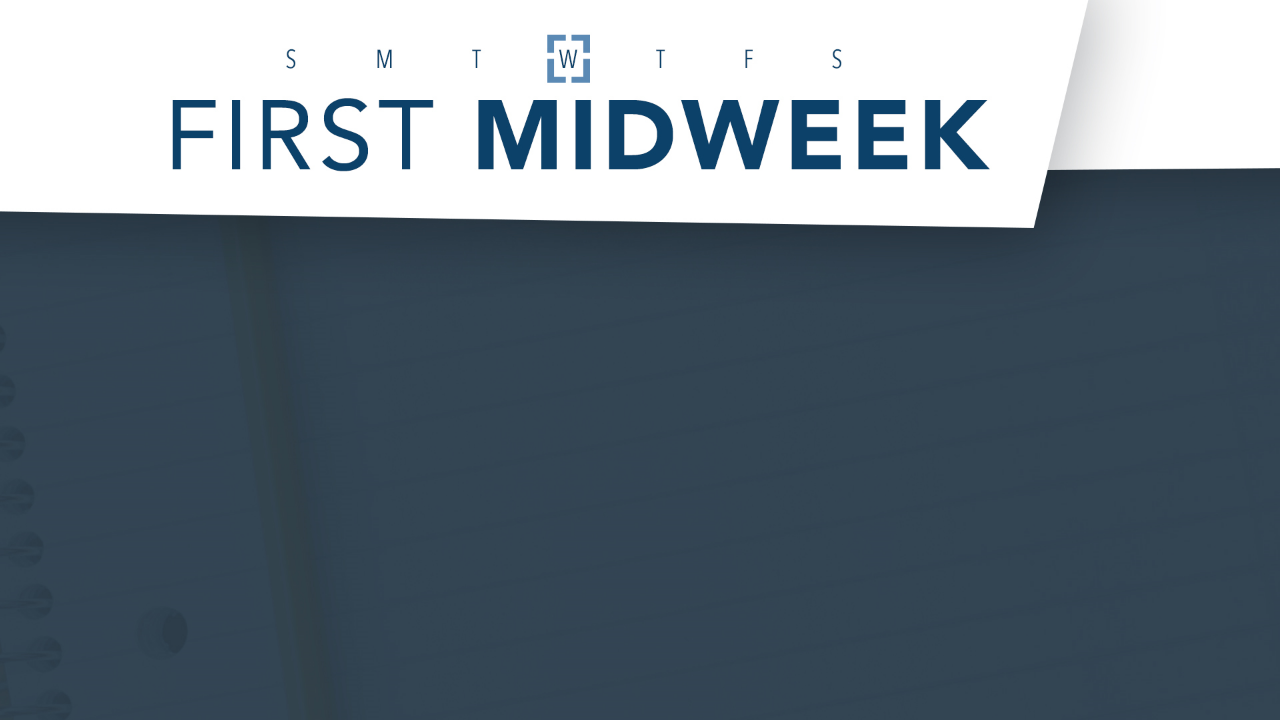 Menu for May 8
$9 per person and $30 max per immediate family.  Kids Meals are $5.

Entrée:		Chicken Pan Pie

Kids Meal:		Corndogs

Salad:		Chef Salad with Grilled Turkey
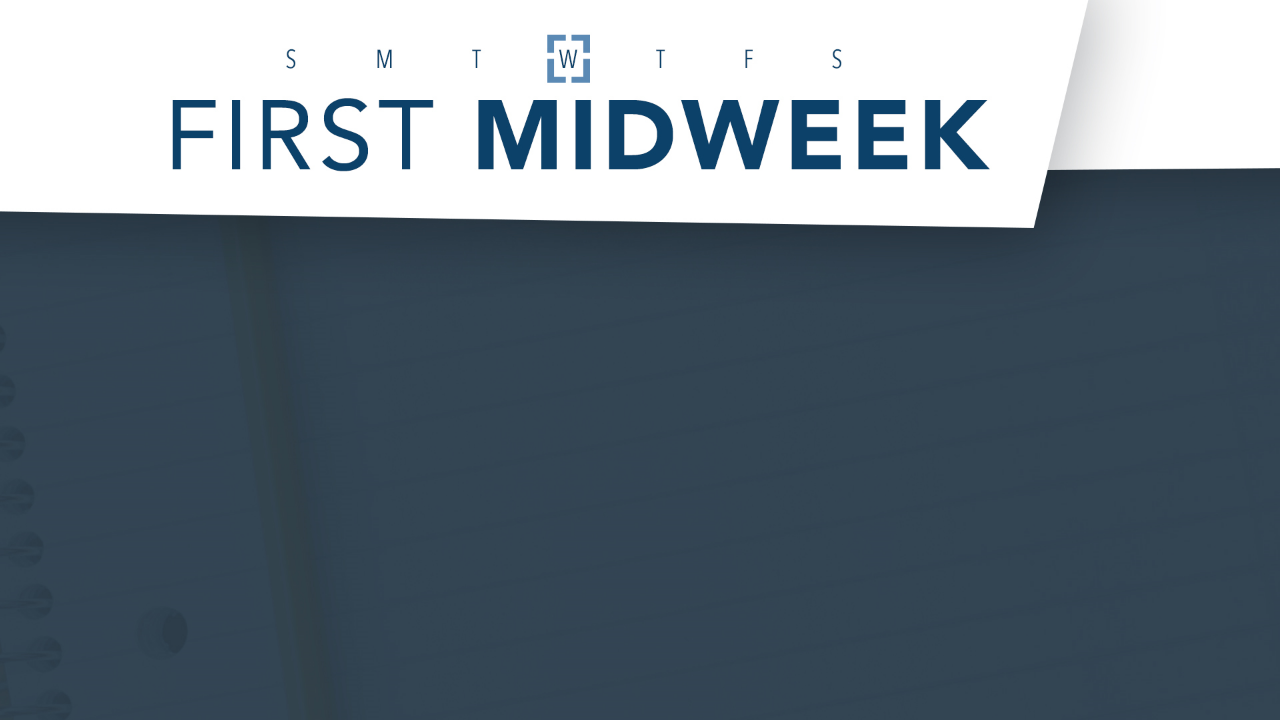 Coffee is now available on the 3rd floor!
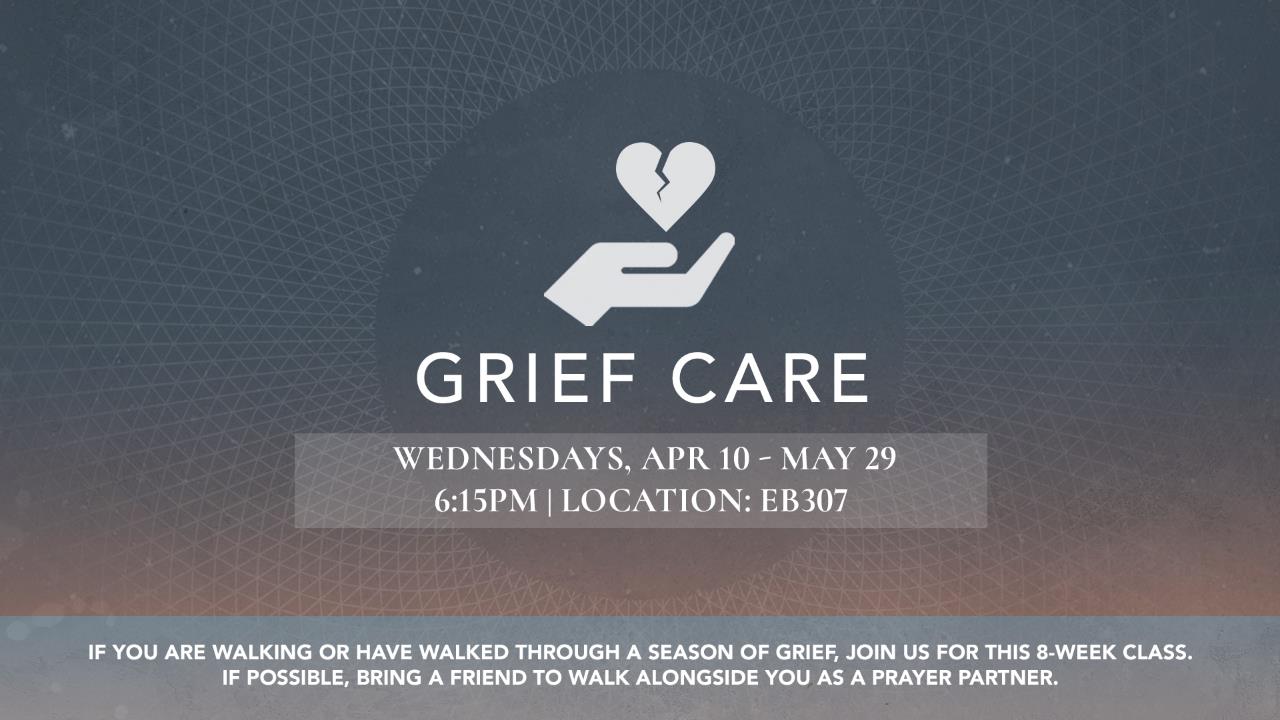 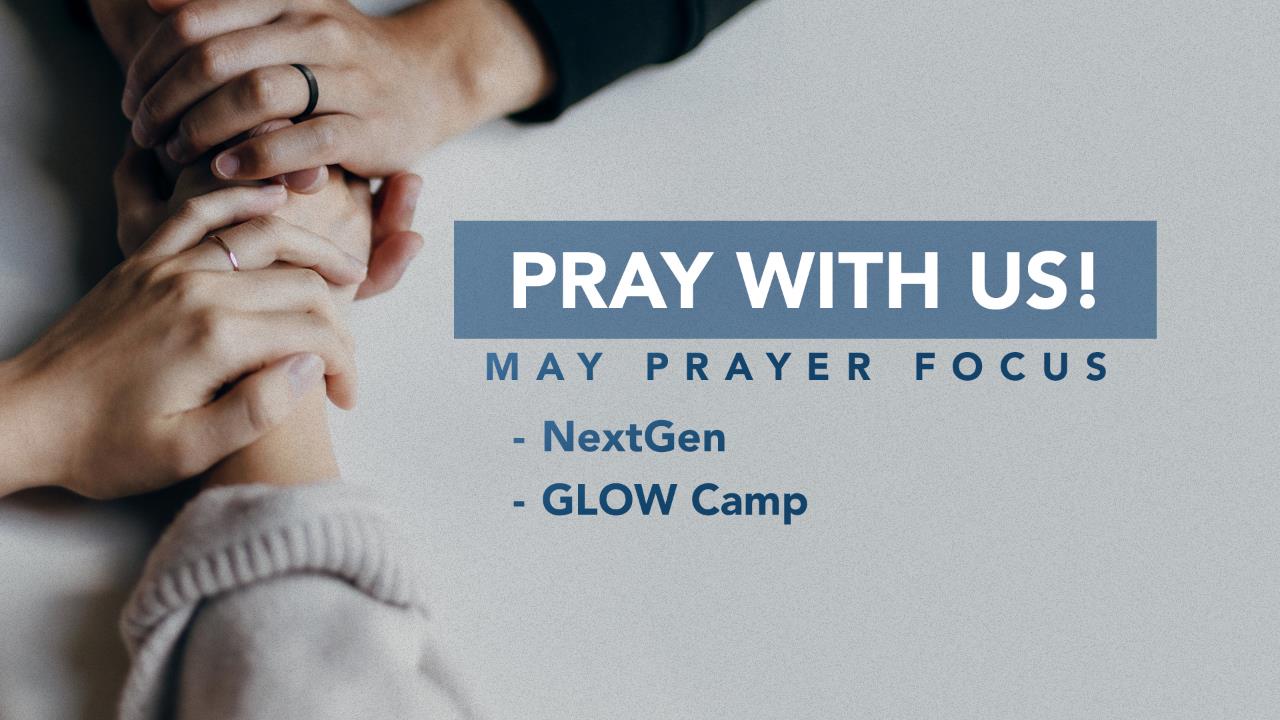 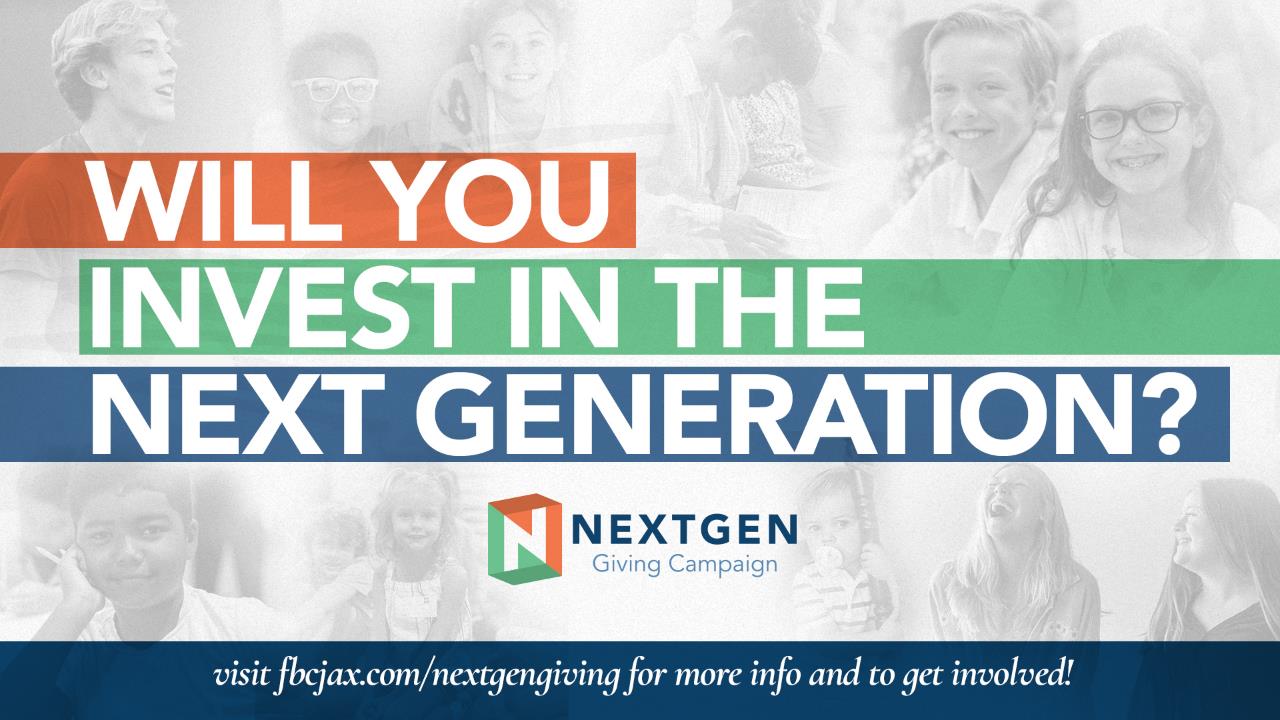 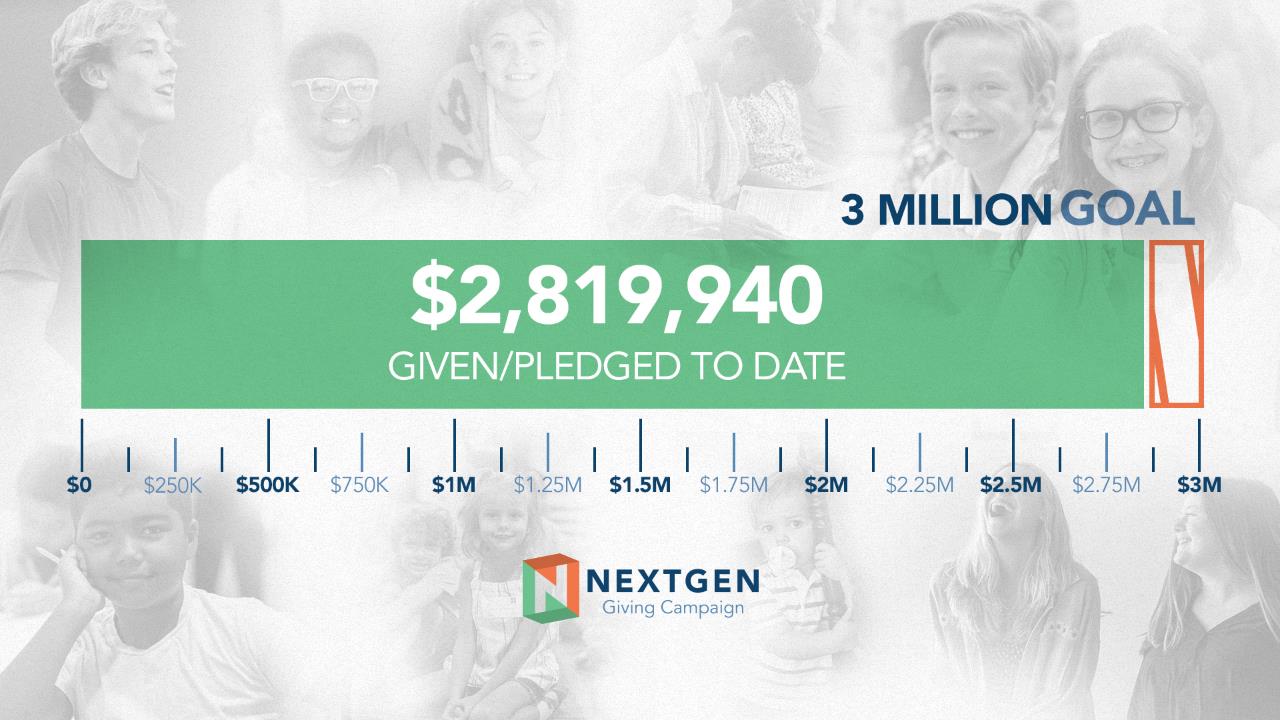 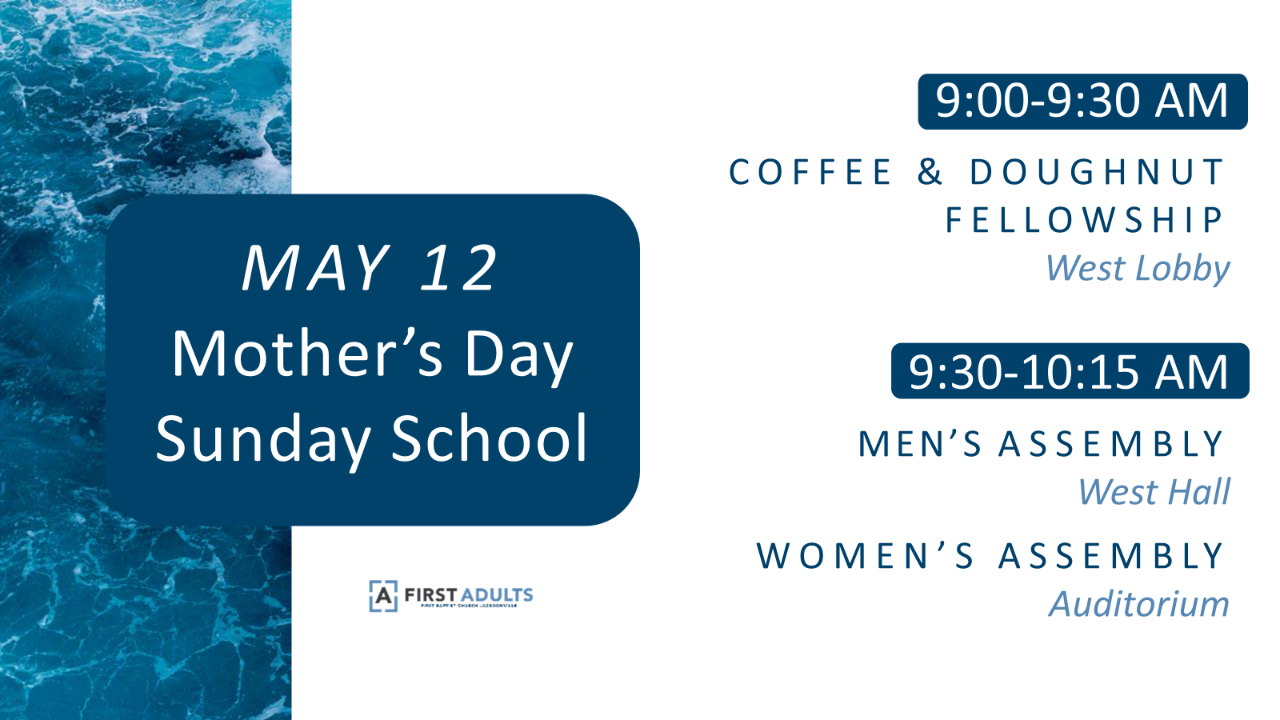 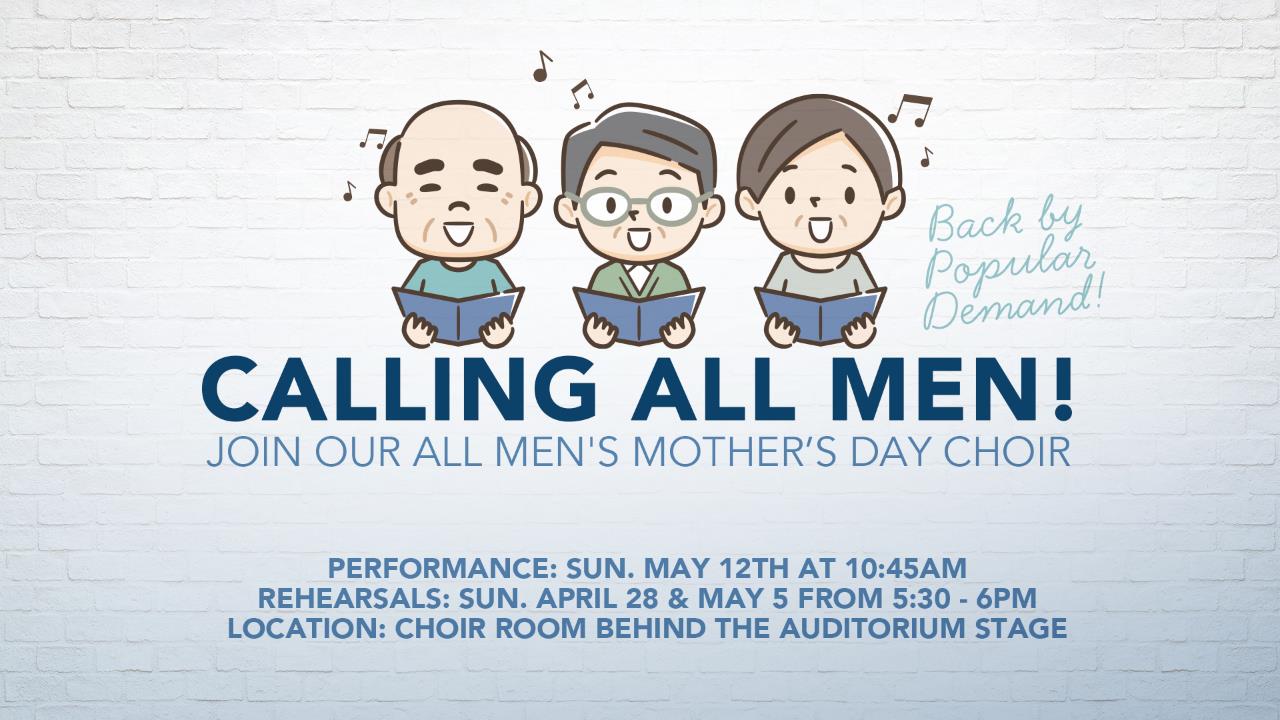 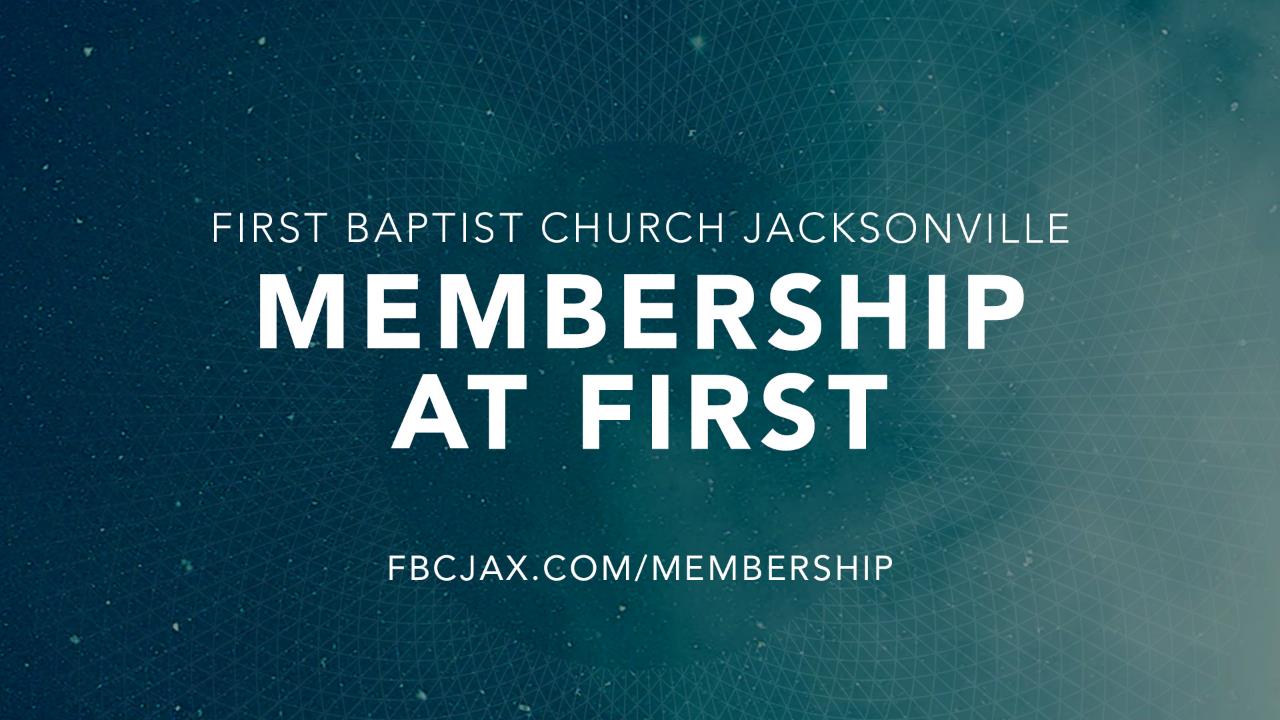 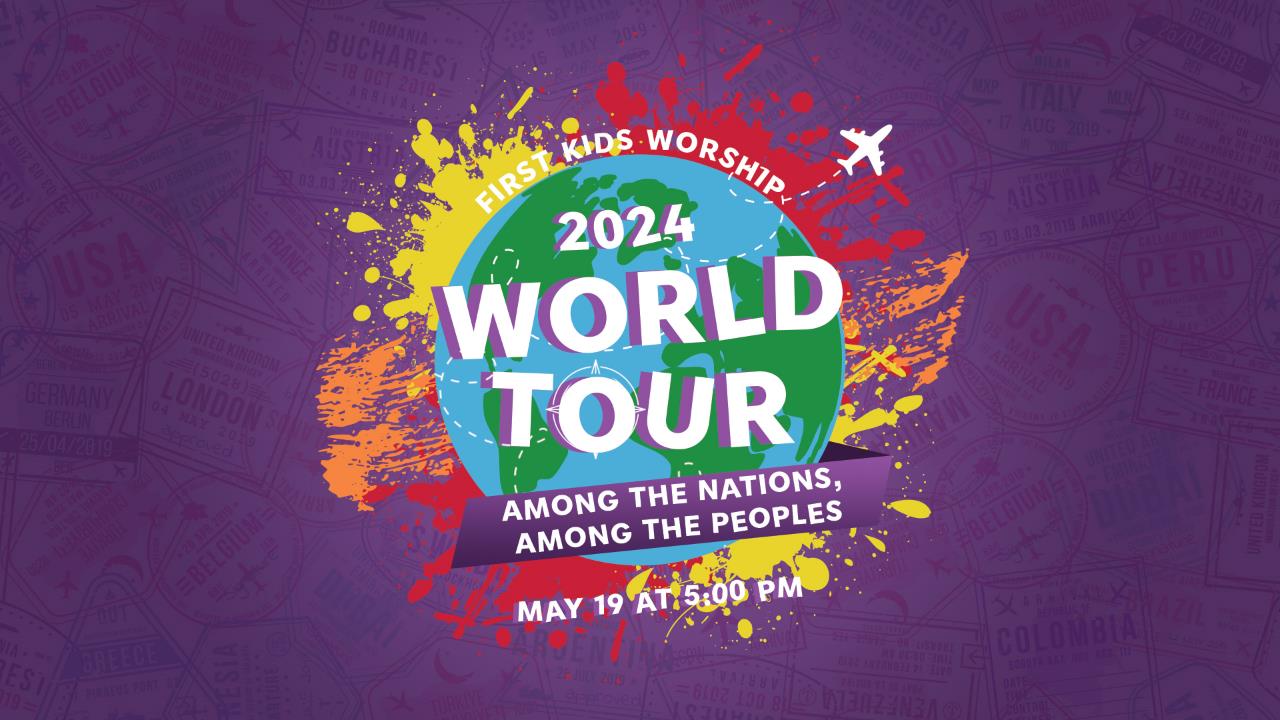 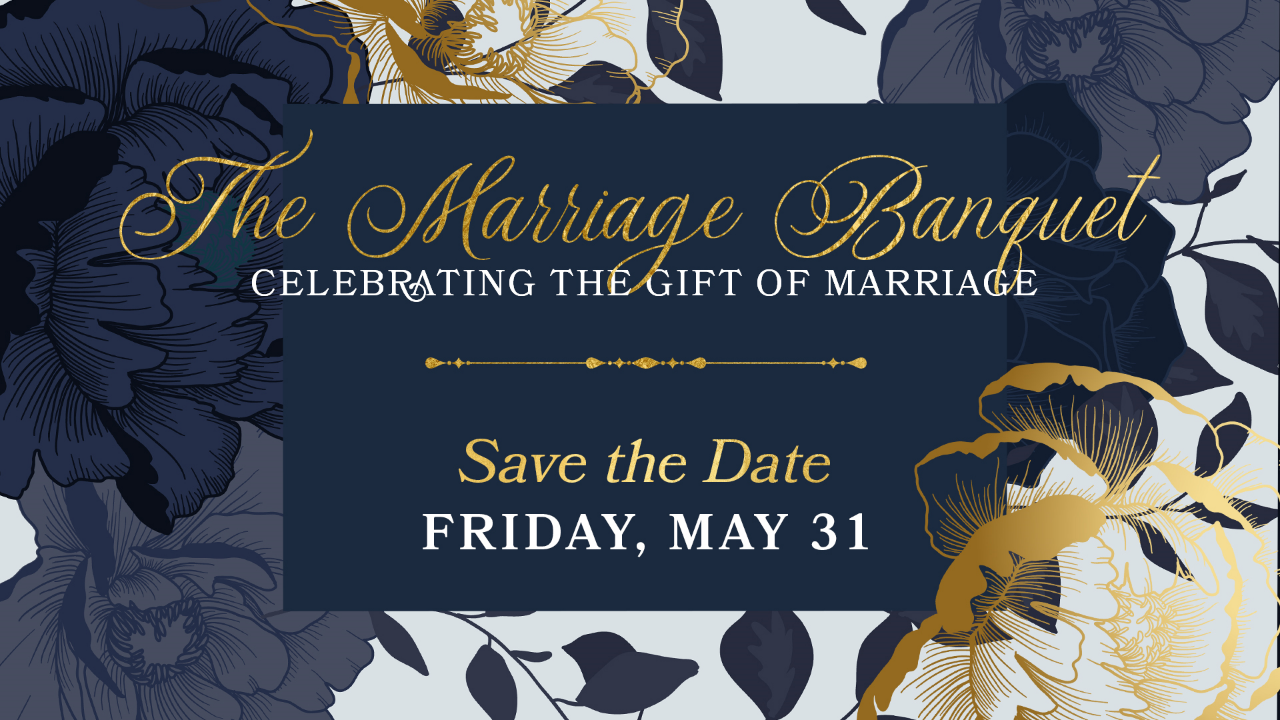 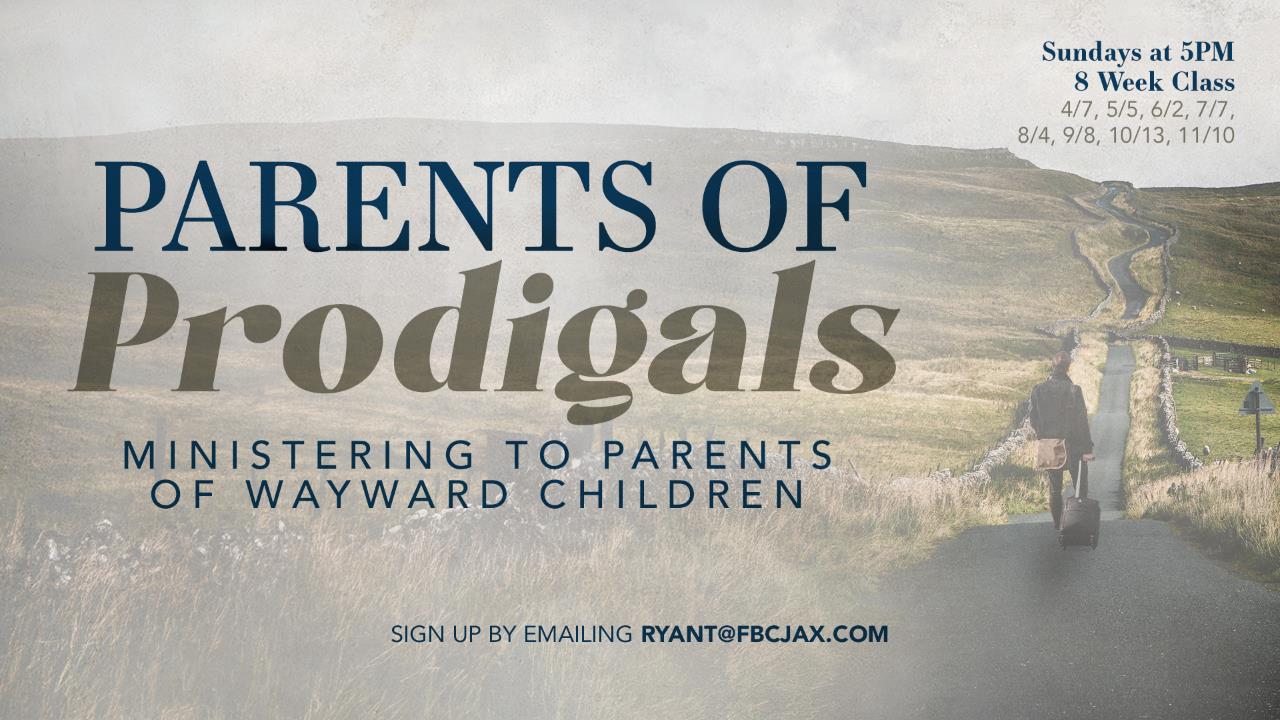 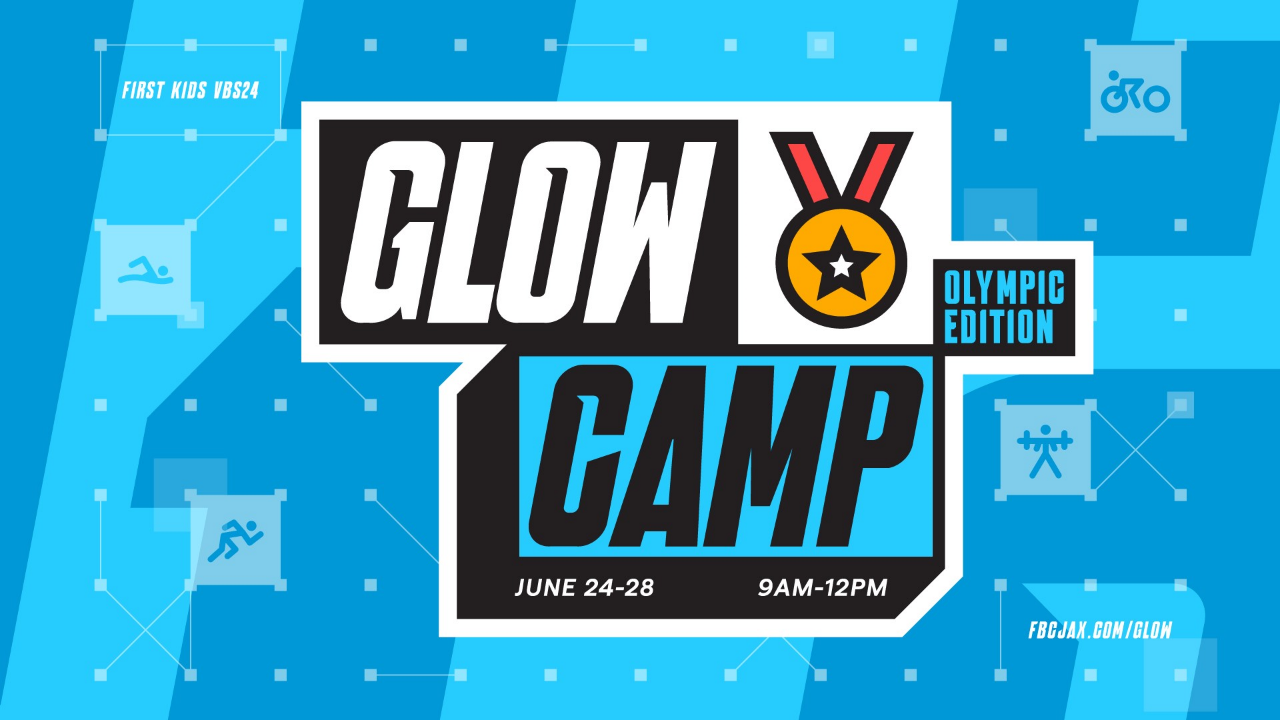 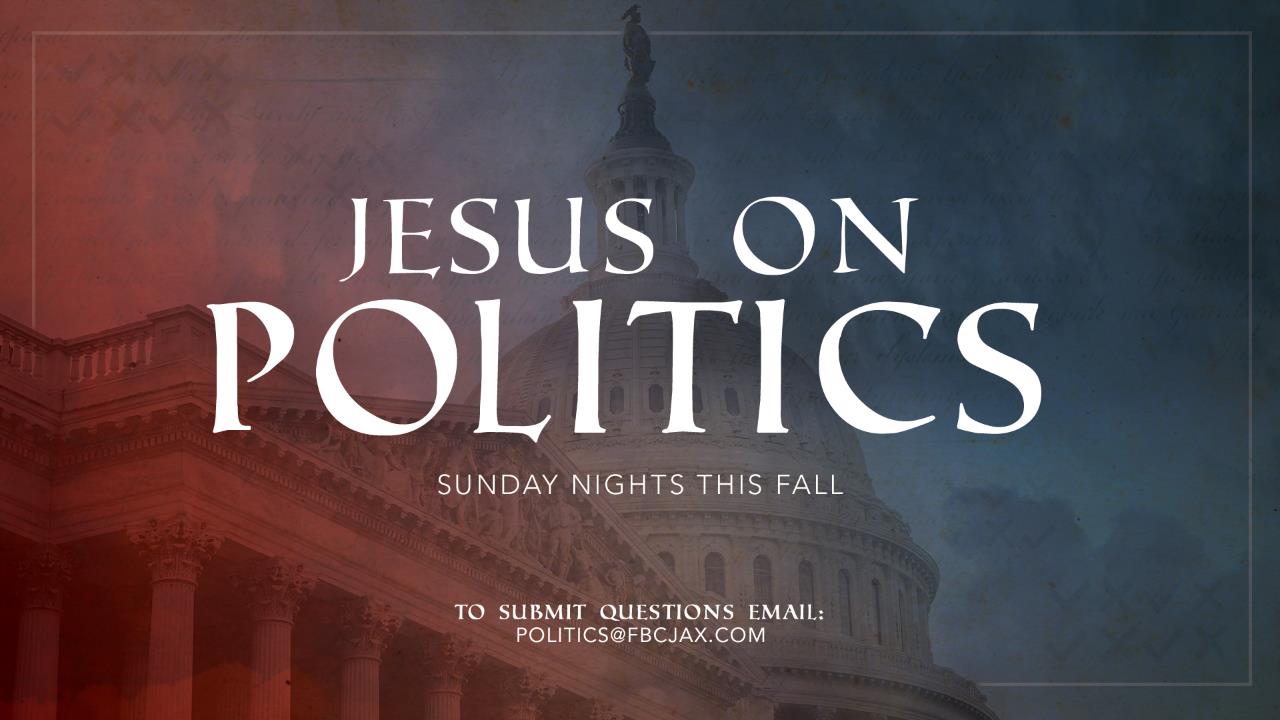 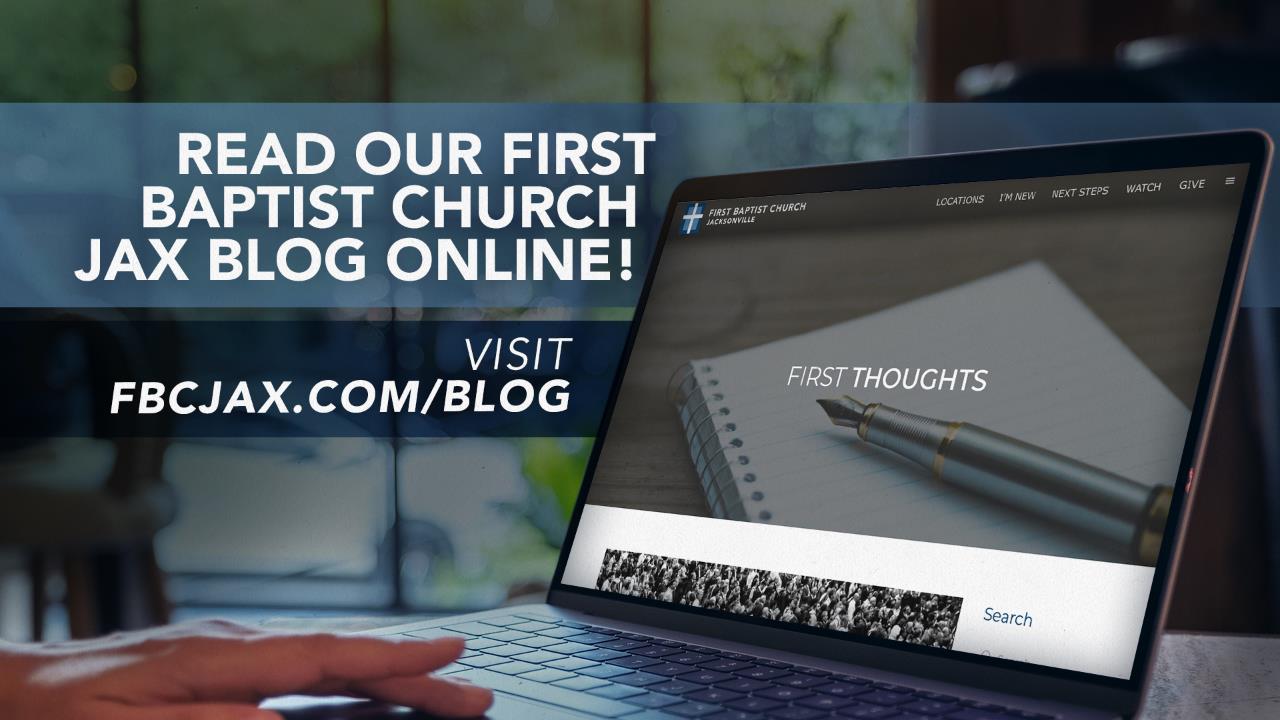 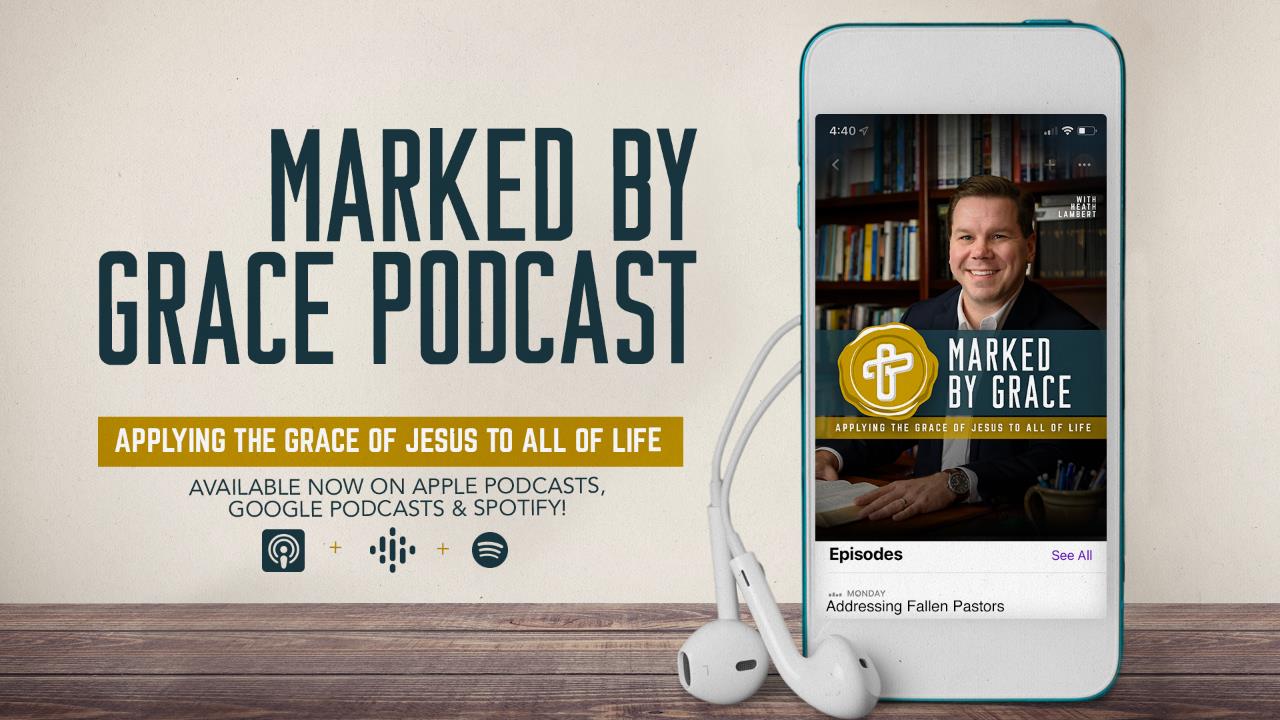 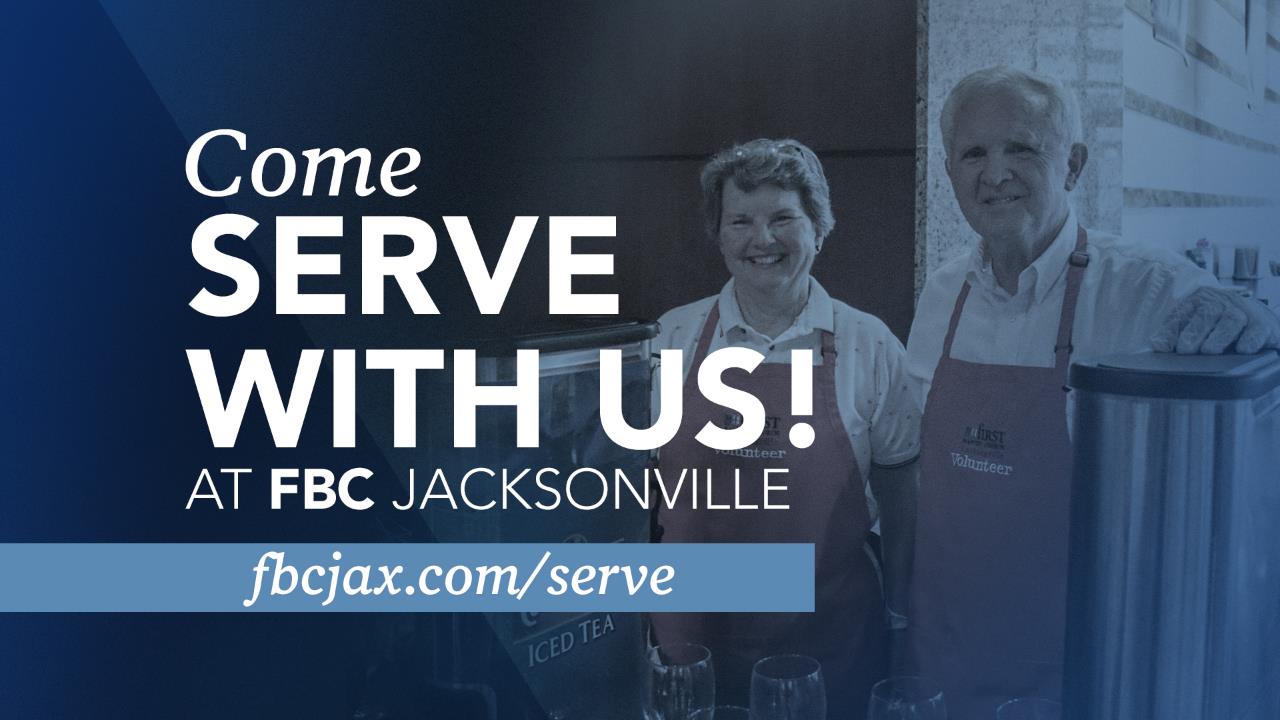 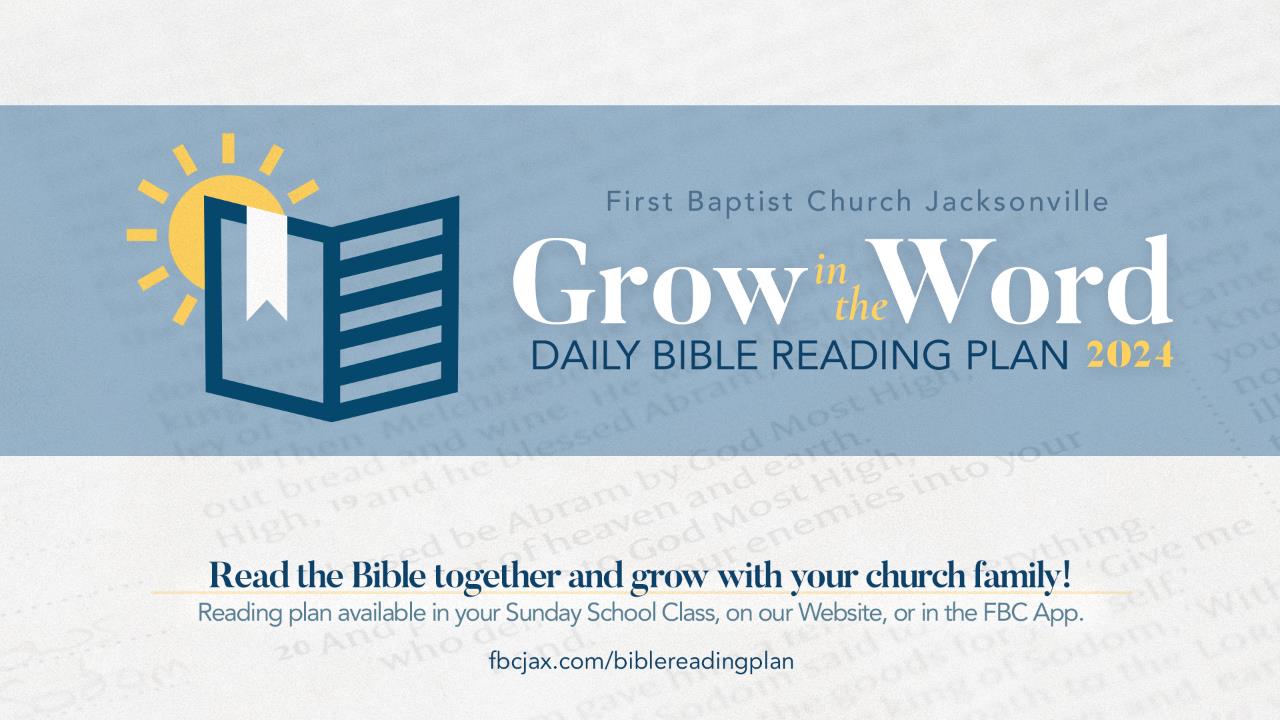 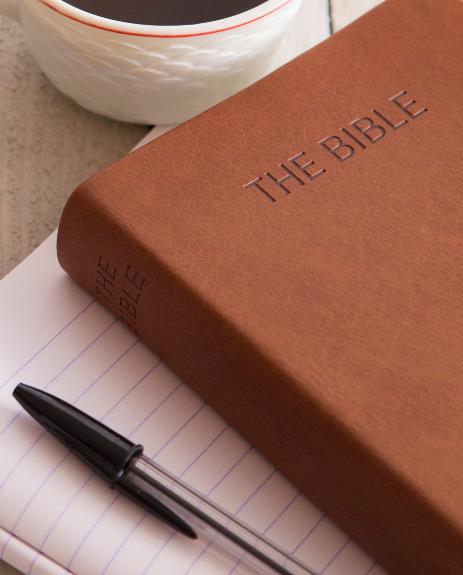 The King, His Feasts,
and His Queen

Esther 1

May 5
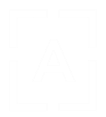 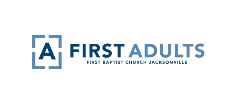